Aminoglikosida pada Infeksi Saluran Napas Bawah (LRTI)
JATU APHRIDASARI
Bag Pulmonologi dan Kedokteran Respirasi FK UNS/ RSUD Dr. Moewardi Surakarta
Infeksi Saluran Napas Bawah (LRTI)
Akut (muncul selama 21 hari atau kurang), 
Batuk sebagai gejala utama
Satu gejala pernapasan bawah lainnya (produksi sputum, dispnea, mengi atau rasa tidak nyaman / nyeri dada) 
Tidak ada penjelasan alternatif (misalnya sinusitis atau asma).
Lower Respiratory Tract Infection :
Bronkitis akut
Influenza
Pneumonia komunitas
PPOK eksaserbasi akut
Bronkiektasis eksaserbasi akut
Antibiotik pada LRTI
Pengobatan antibiotik harus diberikan pada pasien yang dicurigai atau sudah tegak pneumonia. 
Dipertimbangkan untuk pasien LRTI dan komorbiditas serius :
PPOK eksaserbasi dan bronkiektasis terinfesi eksaserbasi
Gagal jantung
Insulin dependen diabetes mellitus
Gangguan neurologis serius (stroke, dll)
Kategori pasien dirujuk ke rumah sakit :
Pasien sakit berat dengan suspek pneumonia (diikuti tanda dan gejala : takipnea, takikardia, hipotensi dan kebingungan)
Pasien pneumonia yang gagal respon pengobatan antibiotik
Pasien usia tua dengan pnenumonia dan peningkatan resiko komplikasi.
Pasien dengan suspek emboli paru.
Pasien dengan suspek malignansi paru.
Menentukan dosis antibiotik pada infeksi Paru
Capaian farmakokinetik / farmakodinamik (PK / PD) mengindikasikan hubungan peningkatan maksimal bacterial killing pada indeks keberhasilan pengobatan.
Epithelial Lining Fluid (ELF) dicapai antibiotik yang dapat berdifusi melintasi barier darah-alveolar, yang dipengaruhi karakteristik fisikokimia (misalnya, lipofilositas, berat molekul, ikatan protein) dan karakteristik spesifik pasien (misalnya, permeabilitas jaringan, fungsi ginjal).
Makrolid
Makrolid menembus dengan baik ke dalam jaringan paru (> 100% ELF rasio plasma). 
Penelitian sebelumnya secara konsisten melaporkan hasil konsentrasi signifikan yang lebih tinggi pada ELF dan alveolar makrofag (AM) daripada pada plasma saat terapi, dengan konsentrasi AM selalu jauh lebih tinggi dari ELF.
Fluoroquinolon
Fluoroquinolon seperti levofloxacin menunjukkan penetrasi yang sangat baik ke area intrapulmonar.
Beberapa penelitian menunjukkan hubungan paralel antara konsentrasi levofloxacin plasma dan ELF setelah pemberian oral dan IV. 
Puncak konsentrasi dicapai ELF sekitar satu jam setelah pemberian. 
Hal terpenting adalah penyesuaian dosis pada pasien dengan disfungsi ginjal atau pada orang tua, karena penurunan kliren levofloxacin.
Glikopeptid
Vankomisin menunjukan penetrasi yang baik (B70%) pada jaringan paru yang tidak terinfeksi dibandingkan dengan pasien kritis dengan pneumonia (<20%). 
Penetrasi paru yang buruk pada pasien terinfeksi, dosis standar jarang mencapai konsentrasi obat yang cukup pada ELF. 
Konsentrasi plasma dipertahankan konstan (misalnya, 20 mg / L) untuk meningkatkan konsentrasi obat dalam kompartemen paru.
Oxazolidinones
Linezolid menunjukkan penetrasi yang sangat baik (> 100%) ke dalam kompartemen paru pada pasien dengan VAP. 
Pemberian dosis standar (misalnya, 1200 mg /hari) sering mencapai target PK / PD untuk patogen dengan breakpoint <4 mg / L pada ELF.
Aminoglikosida
Mirip dengan antibiotik hidrofilik lainnya, aminoglikosida (misalnya, tobramycin, gentamisin, amikasin) tidak menembus baik ke dalam kompartemen paru. 
Pada pasien sakit kritis dengan VAP, rejimen dosis standar gagal mencapai target indeks PK / PD, Cmax/ MIC> 10.
IAminoglycosides in LRTI
First found in 1944, Streptomycin 
Bactericidal antibiotics that bind to the 30s ribosome sub unit causing misreading of genetic code this leads to the interruption bacterial protein synthesis 
Spectrum covers against aerobic Gram negative, some Gram positive (Staph but not Strep) and Enterobacteriaciae
Some are active against Mycobacteria
Aminoglycosides exhibit concentration-dependent bacterial killing. 
Characteristically kill bacteria at a faster rate when drug concentrations are higher. 
Also, aminoglycosides have a concentration-dependent postantibiotic effect. 
The postantibiotic effect is the phenomenon of continued bacterial killing even though serum concentrations have fallen below the MIC 
Higher drug concentrations lead to a longer postantibiotic effect.
Gambar 1. Jenis aminoglikosida dan penggunaannya
Elizabeth AR, Neil AG, and Melissa AM. Management of Aminoglycosides in the Intensive Care Unit. Journal of Intensive Care Medicine.2010; 25(6):327-342
Gambar 2. Dosis dan cara pemberian aminoglikosida
Elizabeth AR, Neil AG, and Melissa AM. Management of Aminoglycosides in the Intensive Care Unit. Journal of Intensive Care Medicine.2010;25(6):327-342
Gambar 2. Dosis dan cara pemberian aminoglikosida
Elizabeth AR, Neil AG, and Melissa AM. Management of Aminoglycosides in the Intensive Care Unit. Journal of Intensive Care Medicine.2010;25(6):327-342
AMINOGLYCOSIDES
CLINICAL USES
Serious infections caused by aerobic 
	gram (-) bacteria 
E. coli 			Enterobacter
Klebsiella			Proteus
Providencia		Pseudomonas
Serratia
AMINOGLYCOSIDES
CLINICAL USES
ANTIBACTERIAL SYNERGY
Not effective for gram (+) cocci when used alone
Used concurrently with beta-lactam antibiotics yield synergistic activity against both gram-negative and gram-positive bacteria
AMINOGLYCOSIDES
CLINICAL USES
ANTIBACTERIAL SYNERGY
Combined with penicillin in the treatment
Pseudomonal
Enterococcal infections
AMINOGLYCOSIDES
TOXICITY
OTOTOXICITY
Auditory or vestibular damage (or both) maybe irreversible
Auditory impairment 
Amikacin and kanamycin
Vestibular dysfunction 
Gentamicin and tobramycin
AMINOGLYCOSIDES
TOXICITY
NEPHROTOXICITY
Acute tubular necrosis
Reversible
Most nephrotoxic
Gentamicin and tobramycin
AMINOGLYCOSIDES
TOXICITY
NEPHROTOXICITY
More common in elderly patients 
Patients concurrently receiving
Amphotericin B
Cephalosporins
Vancomycin
AMINOGLYCOSIDES
TOXICITY
NEUROMUSCULAR BLOCKADE
Rare
Curare-like block may occur at high doses
Respiratory paralysis
Reversible
Aminoglikosida pada LRTI
Kesimpulan
Penggunaan aminoglikosida dengan high-dose, extended-interval dosing (HDED) pada pasien memungkinkan konsentrasi puncak yang lebih tinggi untuk mencapai ELF. 
Pemberian aminoglikosida melalui aerosolisasi menjadi alternatif penggunaan aminoglikosida pada infeksi paru.
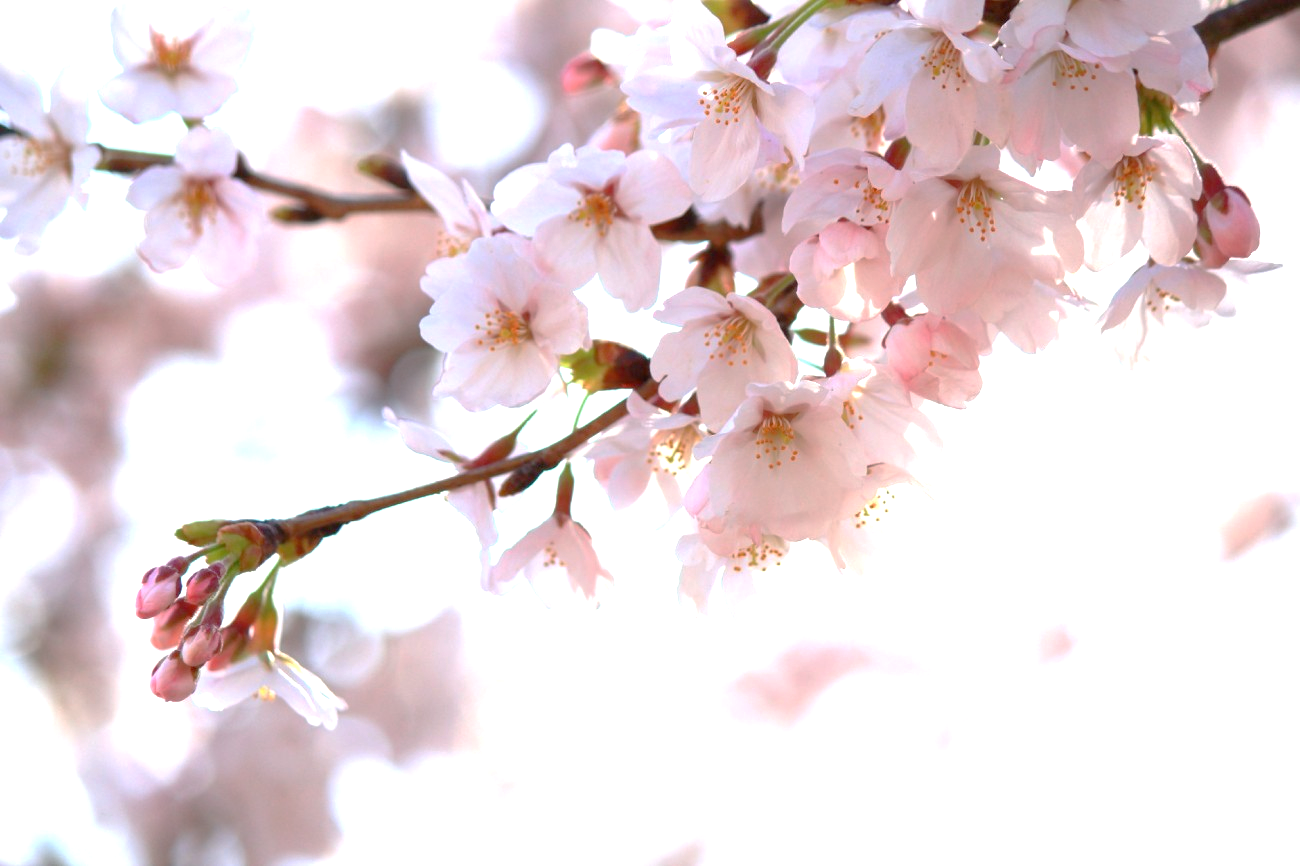 Terima Kasih